FIGURE 1. Pathways linking socioeconomic status, lifestyle factors, and health (e, f, g, h, and i not modeled ...
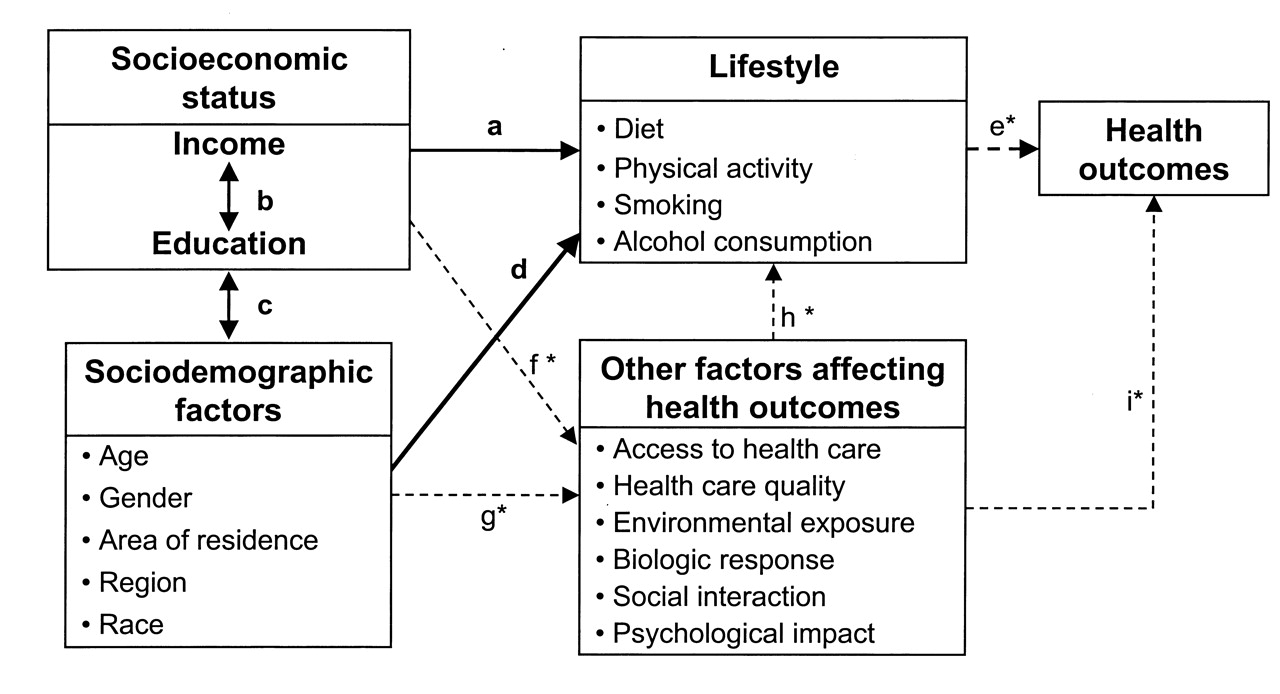 Am J Epidemiol, Volume 159, Issue 2, 15 January 2004, Pages 184–191, https://doi.org/10.1093/aje/kwh006
The content of this slide may be subject to copyright: please see the slide notes for details.
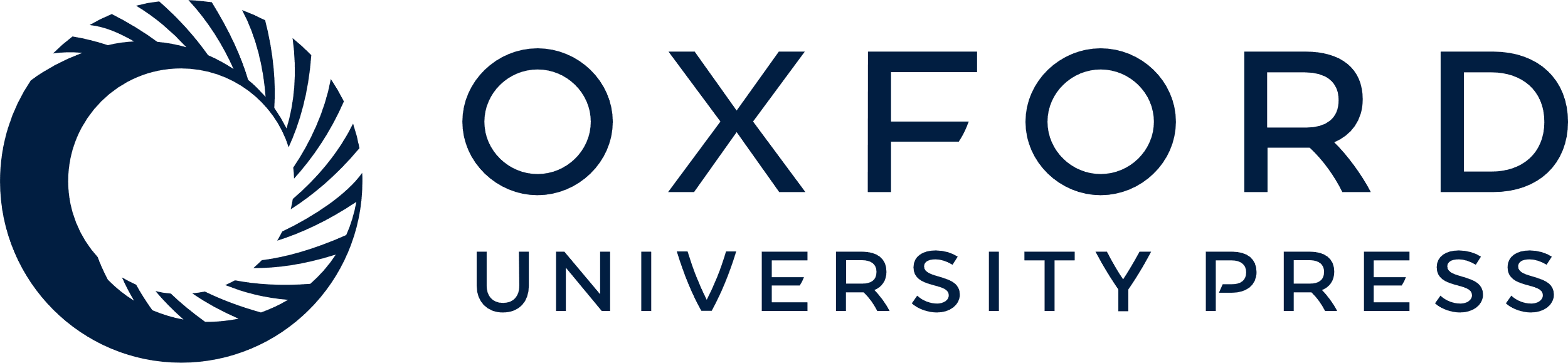 [Speaker Notes: FIGURE 1. Pathways linking socioeconomic status, lifestyle factors, and health (e, f, g, h, and i not modeled in this study).


Unless provided in the caption above, the following copyright applies to the content of this slide:]
FIGURE 2. Comparison of the likelihood of a healthy lifestyle in China and the United States, by level of ...
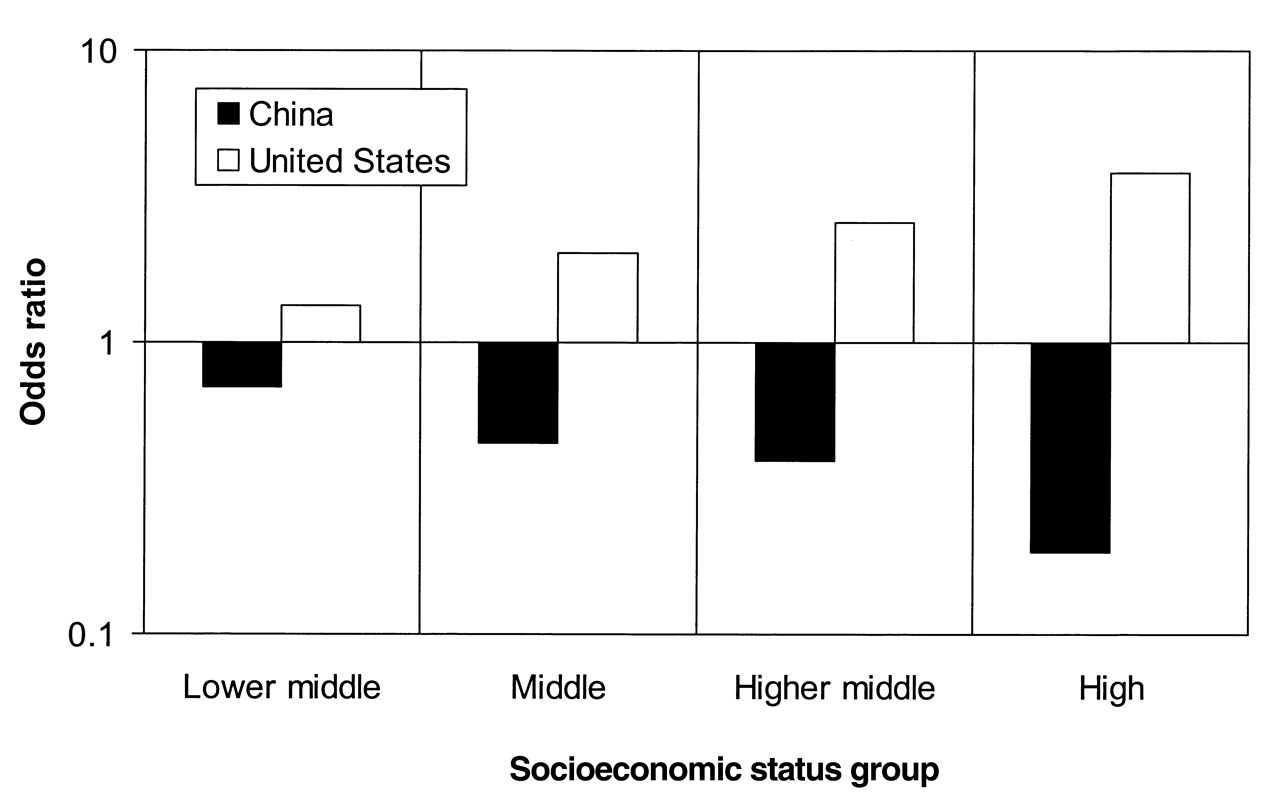 Am J Epidemiol, Volume 159, Issue 2, 15 January 2004, Pages 184–191, https://doi.org/10.1093/aje/kwh006
The content of this slide may be subject to copyright: please see the slide notes for details.
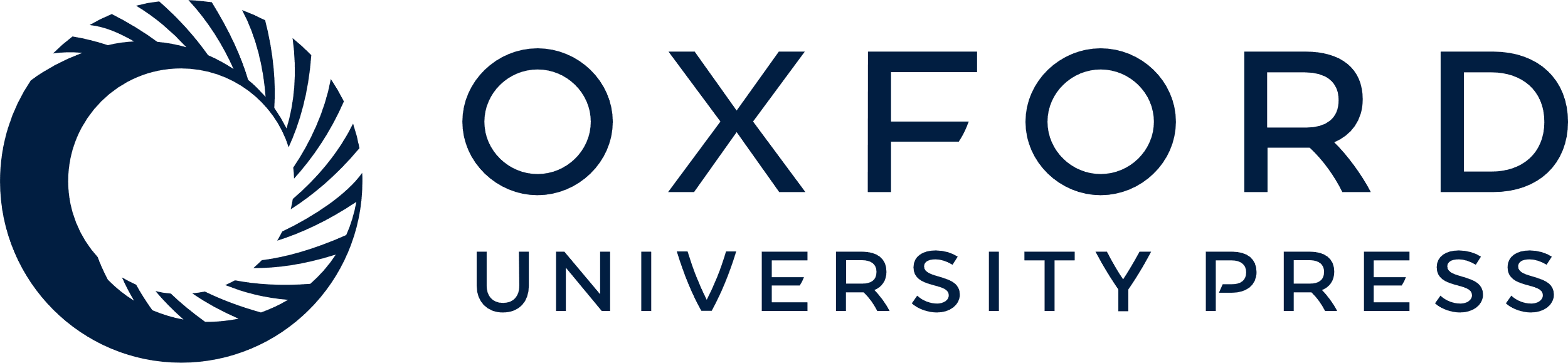 [Speaker Notes: FIGURE 2. Comparison of the likelihood of a healthy lifestyle in China and the United States, by level of socioeconomic status for adults aged 20 years or older, 1993 China Health and Nutrition Survey and 1994–1996 Continuing Survey of Food Intakes by Individuals. For lower middle, middle, and higher middle socioeconomic status groups, an average of the likelihood within the socioeconomic status groups is presented; therefore, 95% confidence intervals for the odds ratios could not be presented. The referent group for the comparison is the lowest socioeconomic status group (low income and low education).


Unless provided in the caption above, the following copyright applies to the content of this slide:]